3: Deco-procedure & adembescherming
toolbox Adembescherming
Wat gaan we doen?
De deco-procedure nalopen op het gebruik van adembescherming
Deco-procedure & adembescherming
Deco-procedure zonder transit: 
doe de puzzels in groepjes van 2 of 3 personen

leg de puzzelstukjes op de juiste volgorde en plek

degene die de puzzel als eerste goed heeft gemaakt, krijgt een pak koeken!
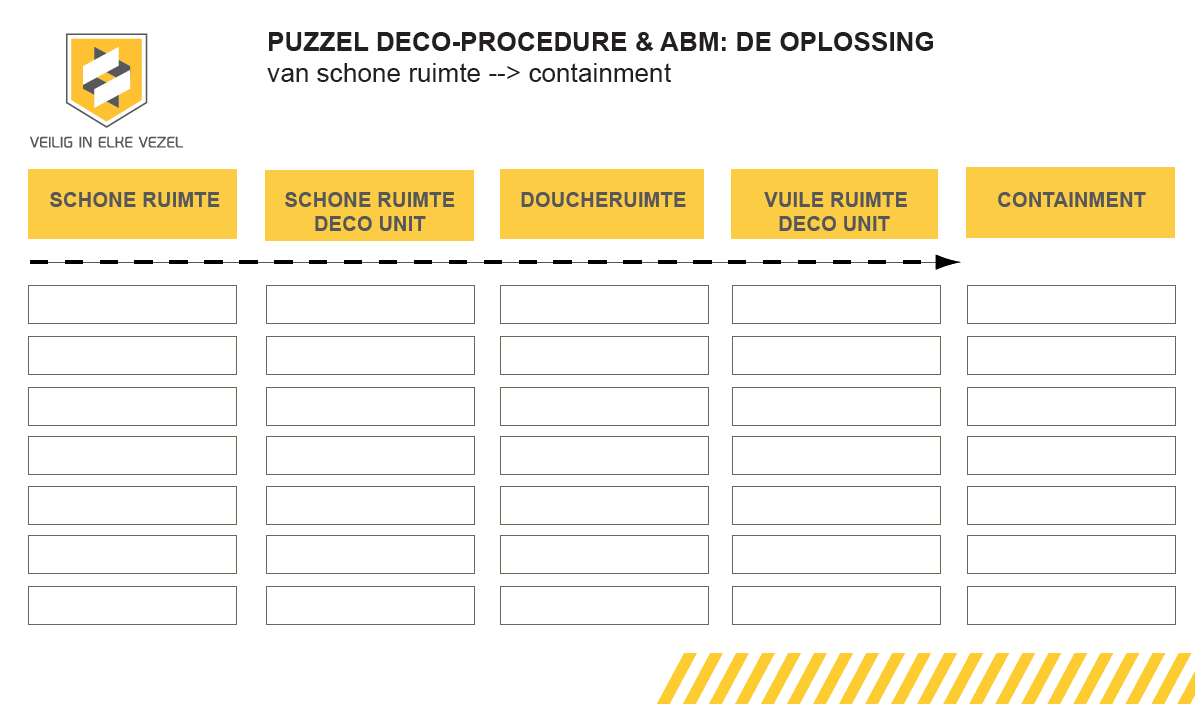 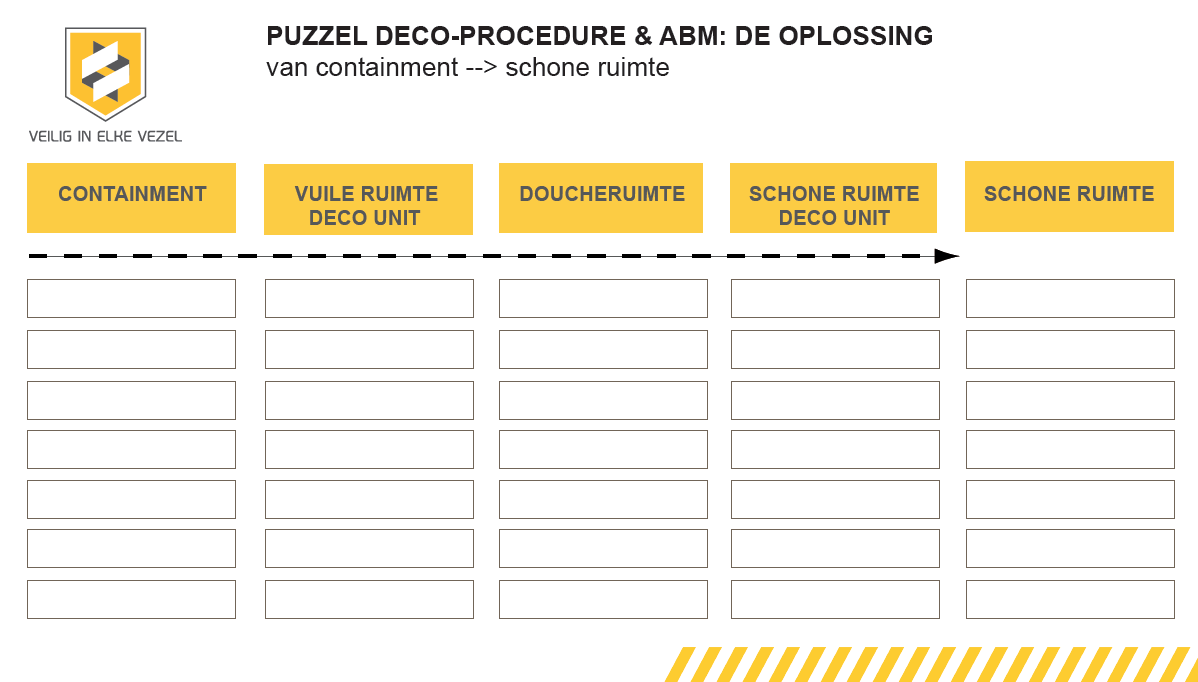 Van schone ruimte  containment
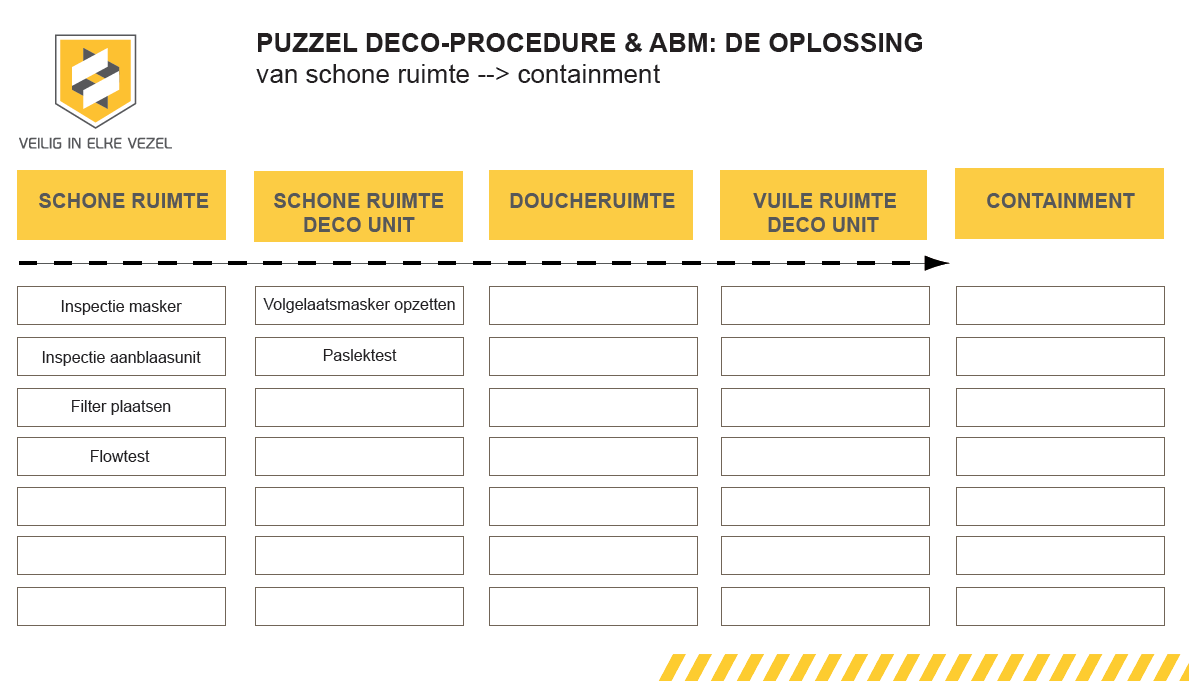 Van containment  schone ruimte
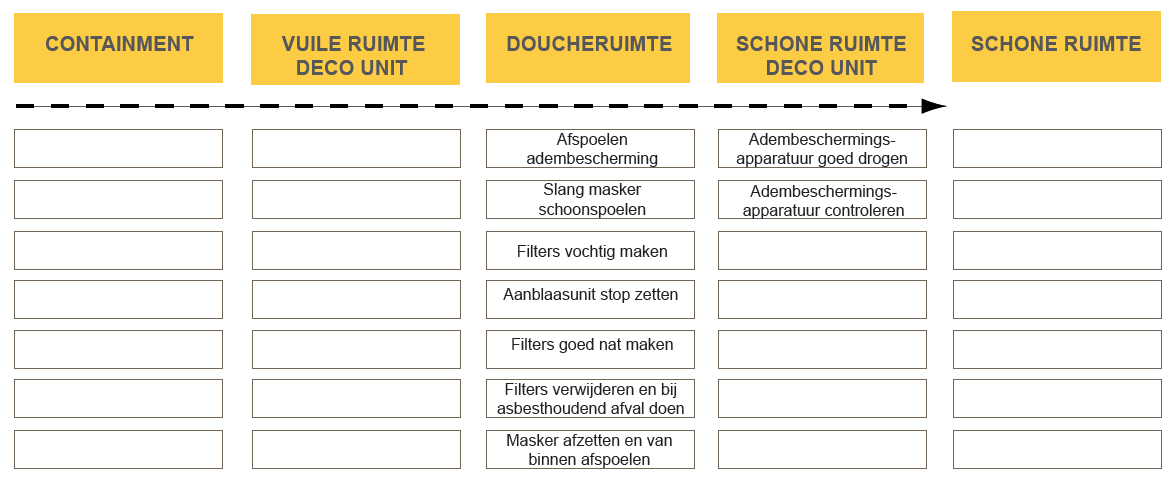 Goede voornemens
Als er voor jou verbeterpunten zijn bij het goed gebruiken van adembescherming bij de deco-procedure, bedenk dan hoe je die gaat uitvoeren

Spreek met elkaar af ook als team elkaar scherp te houden hierop
Tot slot
Vragen?

Succes!